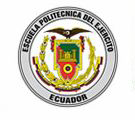 ESCUELA POLITÉCNICA DEL EJÉRCITOANÁLISIS, DISEÑO E IMPLEMENTACIÓN DE UNA TIENDA VIRTUAL UTILIZANDO OSCOMMERCE, CASO PRÁCTICO TIENDA VIRTUAL DE PAPEL PARA IMPRENTAS EN LA EMPRESA “JA DISTRIBUIDORES S.A.” DIRECTOR: MSC. MAURICIO CAMPAÑACODIRECTOR: MSC. MARIO RONPOR:	WILLIAM ESTEBAN GRIJALVA MARROQUÍN
[Speaker Notes: Version 26-abr-2012 : 15:00]
AGENDA
INTRODUCCIÓN
MARCO TEÓRICO
ANÁLISIS Y DISEÑO
CONCLUSIONES Y RECOMENDACIONES
INTRODUCCIÓN
PLANTEAMIENTO DEL PROBLEMA
JUSTIFICACIÓN
ALCANCE
OBJETIVOS
AGENDA
Planteamiento del problema
Administración de la información:
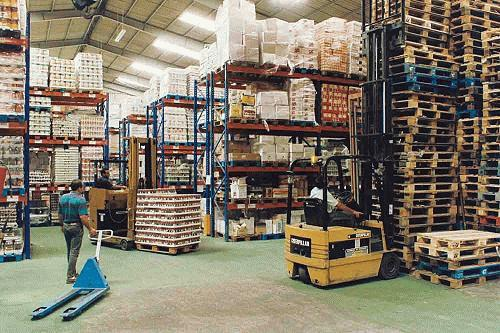 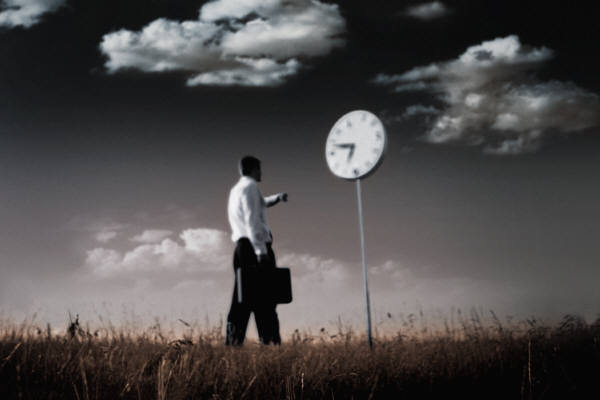 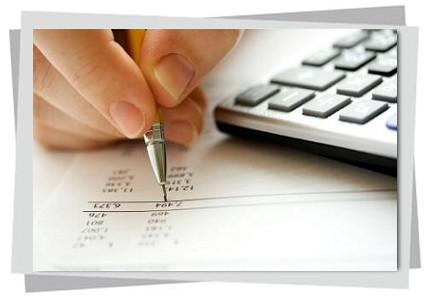 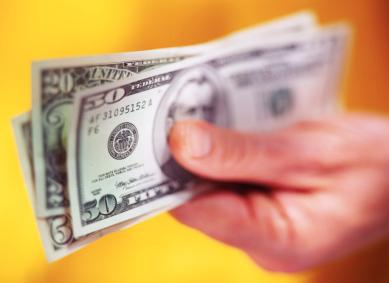 VOLVER
[Speaker Notes: La tecnología a evolucionado pero hasta ahora tenemos que salir a la calle y dirigirnos hacia la tienda, por lo que JA vio la necesidad de expander su mercado a la web y ayudar a los clientes flojos a comprar de manera ágil y contribuyendo a mejorar la administración de la información,]
Justificación
Mercado competitivo.
Extenso uso de Internet.
Comercio electrónico. 
Publicidad.
Calidad de atención.
Expansión de mercado.
Pocas aplicaciones de este tipo en el mercado de Quito.
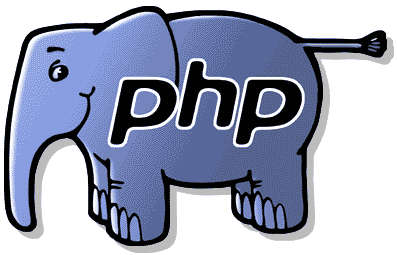 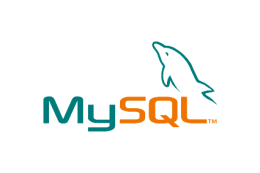 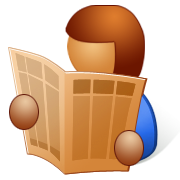 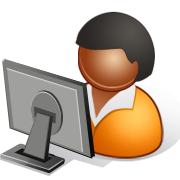 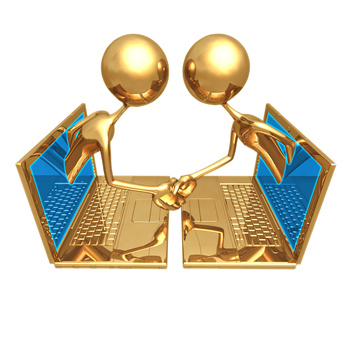 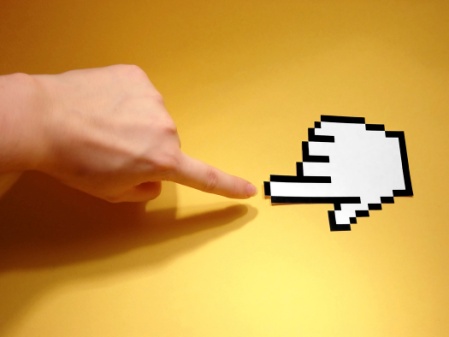 VOLVER
[Speaker Notes: La utilización de plataformas libres en tiendas virtuales constituye una tecnología clave para el éxito de los diversos enfoques de desarrollo de software en e-commerce.
 En esta nueva disciplina se parte de las necesidades del cliente final,  ya que al utilizar la tienda virtual en un ambiente fácil de manejar y estándar para todos desarrolladores, la adaptación a nuevos dispositivos de acceso y la migración a nuevas plataformas y entornos de desarrollo sean lo más rápido y ágil.]
Alcance
CLIENTES
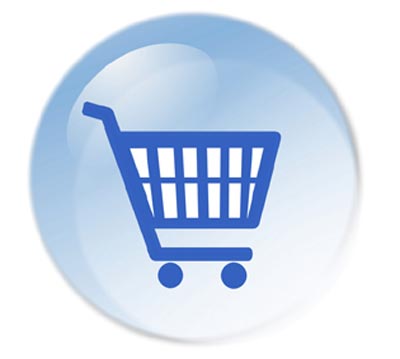 Catálogo Virtual.
Catálogo de productos
Precios.
Descuentos.
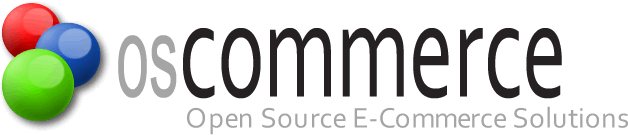 VOLVER
Objetivo General
Analizar, diseñar e implementar una tienda virtual utilizando osCommerce, aplicado a la empresa JA Distribuidores S.A., para el incremento de sus ventas.
VOLVER
Objetivos Específicos
Desarrollar interfaces atractivas y fáciles de mantener y operar.
Mejorar el sistema de cotización actual.
Permitir a la empresa, generar los informes que den cuenta del stock actual, los productos y de los clientes. 
Permitir que cualquier persona pueda visitar el catálogo de productos, realizar pedidos y adquirir productos vía WEB.
Obtener una ventaja competitiva con respecto a sus competidores.
VOLVER
MARCO TEÓRICO
E-COMMERCE
OSCOMMERCE ORIENTADO A E-COMMERCE
REPERCUSIONES SOBRE LOS MERCADOS
CARACTERÍSTICAS GENERALES DE OSCOMMERCE
ESTRUCTURA VISUALDE OSCOMMERCE
OSCOMMERCE
AGENDA
E-COMMERCE
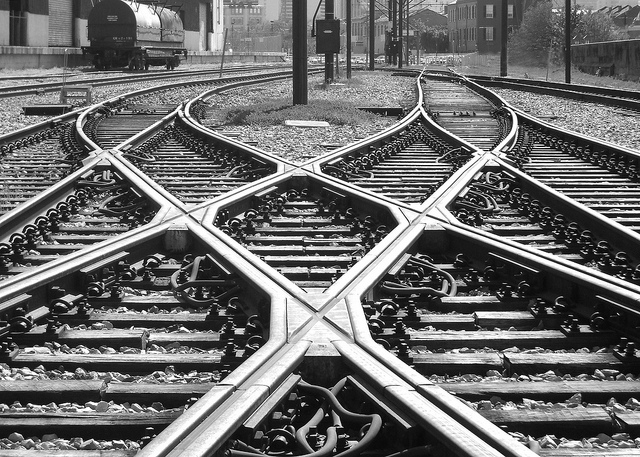 VOLVER
REPERCUSIONES SOBRE LOS MERCADOS
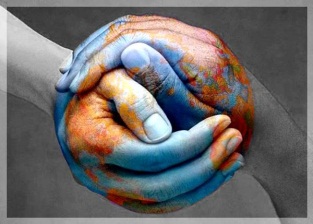 VOLVER
OSCOMMERCE
Solución completa para tiendas virtuales
Posee estándares de diseño y seguridades
Licencia GNU
Framework de solución e-Commerce
VOLVER
OSCOMMERCE ORIENTADO A E-COMMERCE
OsCommerce consta de 2 partes:
Front End



Back End
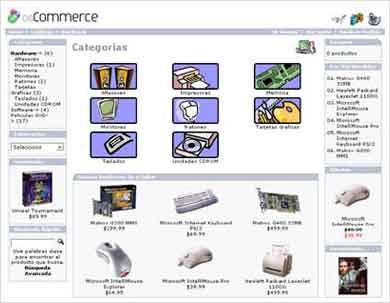 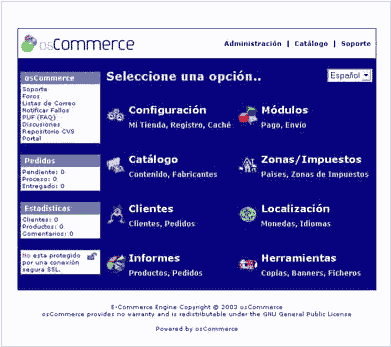 VOLVER
CARACTERÍSTICAS GENERALES
Los pedidos, clientes y productos se almacenan en una base de datos de fácil consulta vía administración-web.
Los clientes podrán comprobar el histórico y el estado de sus pedidos una vez registrados.
Los clientes pueden cambiar sus datos de perfil de usuario.
Búsqueda de productos.
Posibilidad de implementar un sevidor seguro (SSL).
Lista global o por categoría de los productos más vendidos y más vistos.
Fácil navegación por categorías.
Plataforma multi-idiomas.
Multi-monedas.
VOLVER
ESTRUCTURA VISUAL DE OSCOMMERCE
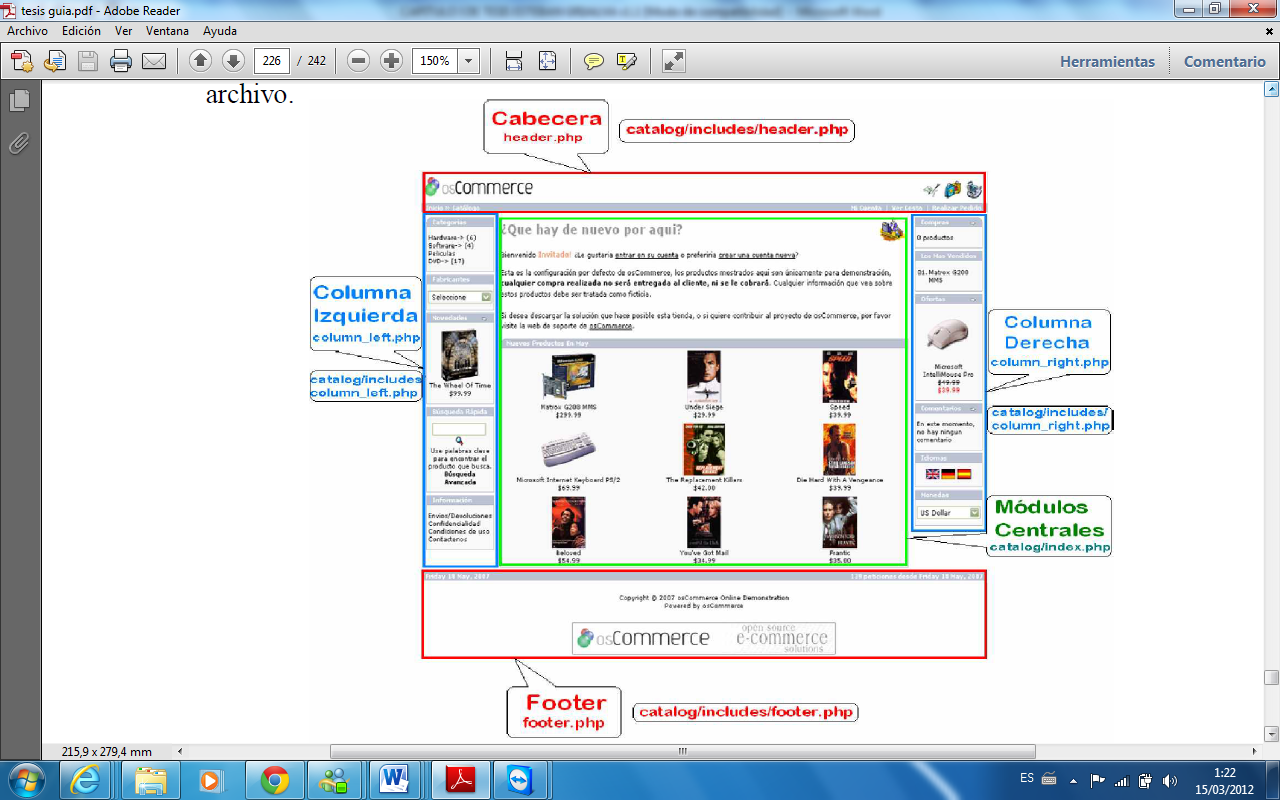 VOLVER
DISEÑO Y DESARROLLO
DISEÑO Y DESARROLLO DEL CASO PRÁCTICO
REQUERIMIENTOS DE SOFTWARE
SITUACIÓN ACTUAL
REQUERIMIENTOS NO FUNCIONALES
SOLUCIÓN PLANTEADA
ANÁLISIS Y ELABORACIÓN
CONSTRUCCIÓN
PLAN DE DESARROLLO DE SOFTWARE
DIAGRAMA DE NAVEGABILIDAD
REQUERIMIENTOS
ESTUDIO DE FACTIBILIDAD
AGENDA
DISEÑO Y DESARROLLO DEL CASO PRÁCTICO
Descripción de la organización

J.A. Distribuidores es una empresa que se dedica a la importación, distribución y comercialización de la diversidad de papel para imprentas por toneladas en formato industrial, al detalle y por mayor, de igual manera brinda un servicio de corte para adecuarse a las necesidades de los clientes.
VOLVER
SITUACIÓN ACTUAL
Los principales problemas identificados son: 

Manejo de la información.
Control y stock de productos.
Transacción únicamente física con el cliente.
Falta de software capaz de gestionar el inventario y la oferta del producto.
No se posee control y tampoco detalle de las cotizaciones expedidas por la empresa.
VOLVER
SOLUCIÓN PLANTEADA
Implementar un sistema web basado en e-Commerce utilizando la plataforma de osCommerce.

El sistema permitirá a los clientes interactuar de manera directa desde la comodidad de su hogar o su oficina, realizar pedidos, tramitar el método de pago y gestionar el despacho del producto, además se realizará la actualización del inventario y el listado de clientes.
VOLVER
PLAN DE DESARROLLO DE SOFTWARE
El proyecto se realizó bajo la metodología RUP, donde se cumplió solo con las 3 primeras fases:
VOLVER
[Speaker Notes: Transición (listo entrega usuario)]
REQUERIMIENTOS
VOLVER
REQUERIMIENTOS DE SOFTWARE
Sistema operativo Windows 7 o Ubuntu 11.10
OsCommerce-2.3.1
Apache Web Server Versión 2.2.2
PHP Script Language Versión 5.1.4
MySQL Database Versión 5.0.22
PhpMyAdmin Database Manager Versión 2.8.2
VOLVER
REQUERIMIENTOS NO FUNCIONALES
VOLVER
ANÁLISIS Y ELABORACIÓN
Casos de uso:

Descripción de pasos o actividades que deben realizarse para lograr un proceso.
CASOS DE USO
DIAGRAMAS DE CASOS DE USO
VOLVER
CONSTRUCCIÓN
Vista de implementación:

Diagrama de secuencia: Muestra la interacción de un conjunto de objetos en una aplicación a través del tiempo y se modela para cada caso de uso.
DIAGRAMAS DE SECUENCIA
VOLVER
DIAGRAMA DE NAVEGABILIDAD
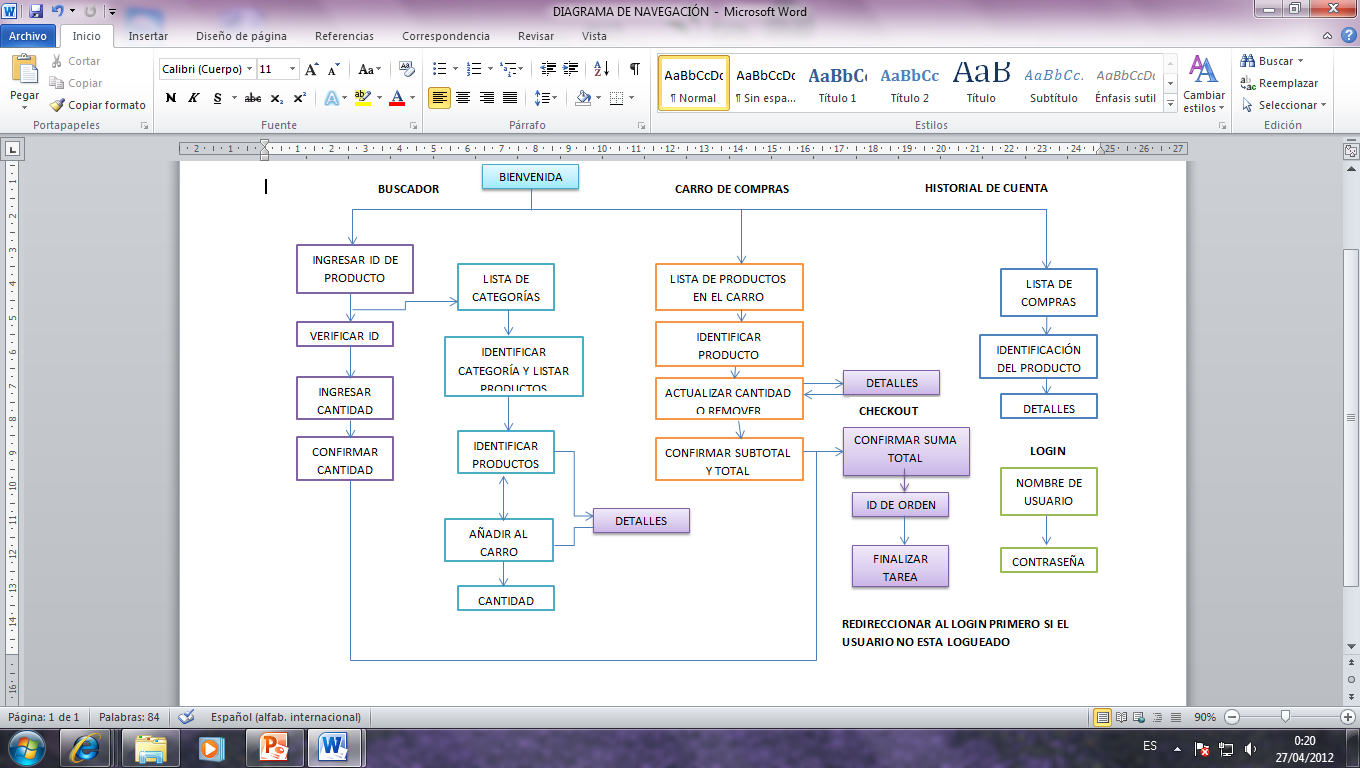 VOLVER
CONCLUSIONES Y RECOMENDACIONES
RESULTADO
CONCLUSIONES
RECOMENDACIONES
AGENDA
RESULTADOS
Se analizó la implementación durante 3 meses para poder visualizar si se cumplió en un porcentaje los objetivos planteados.
VISITAS LOCALES VS. VISITAS WEB
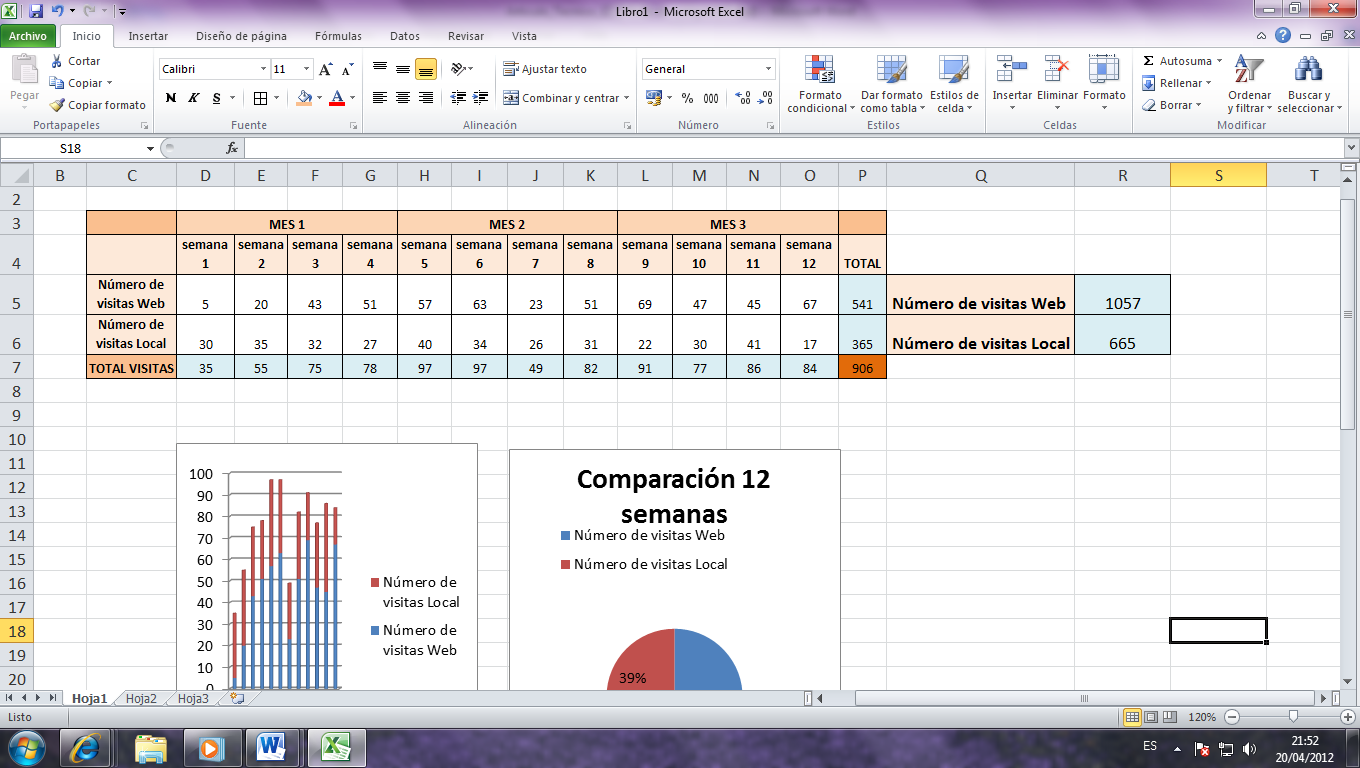 VOLVER
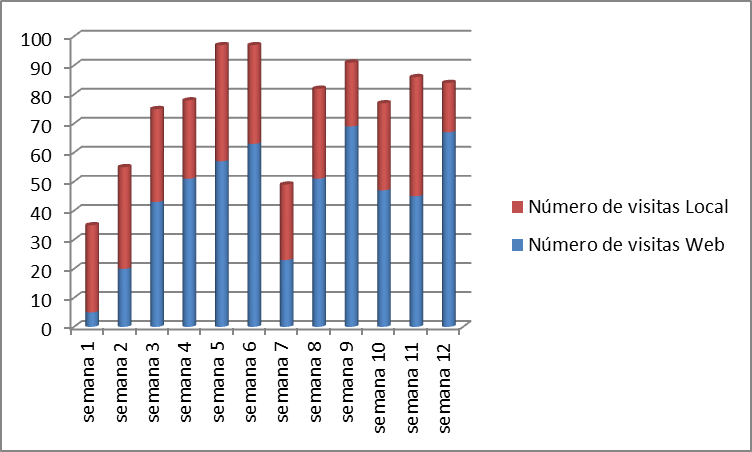 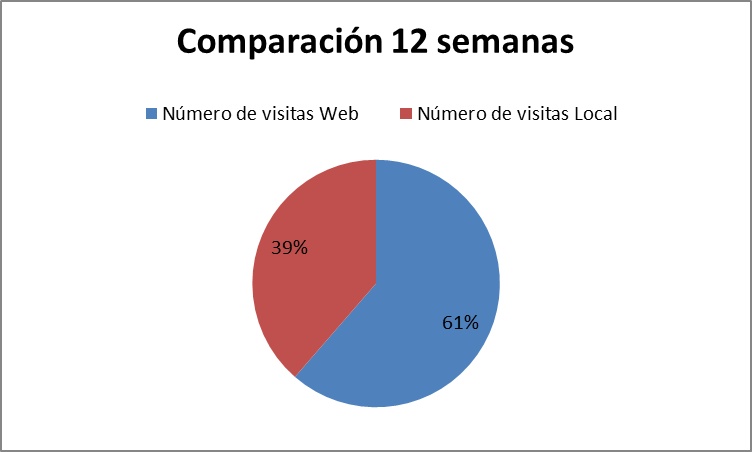 VOLVER
CONCLUSIONES
VOLVER
CONCLUSIONES
VOLVER
Recomendaciones
VOLVER
Recomendaciones
VOLVER
GRACIAS